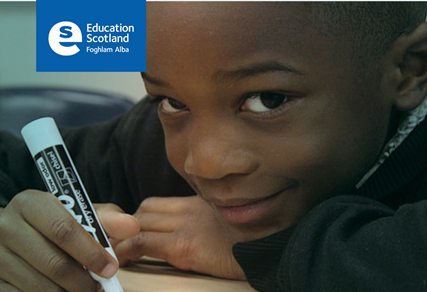 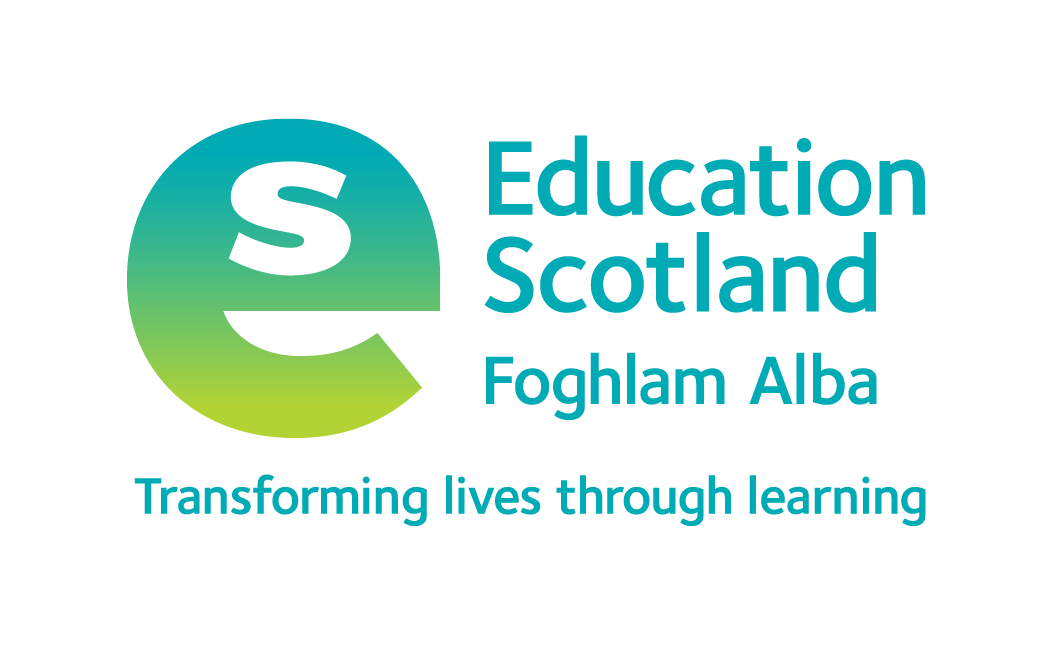 Language Learning Weekly planner
First to Second level
My eco life:
How to introduce simple recycling phrases
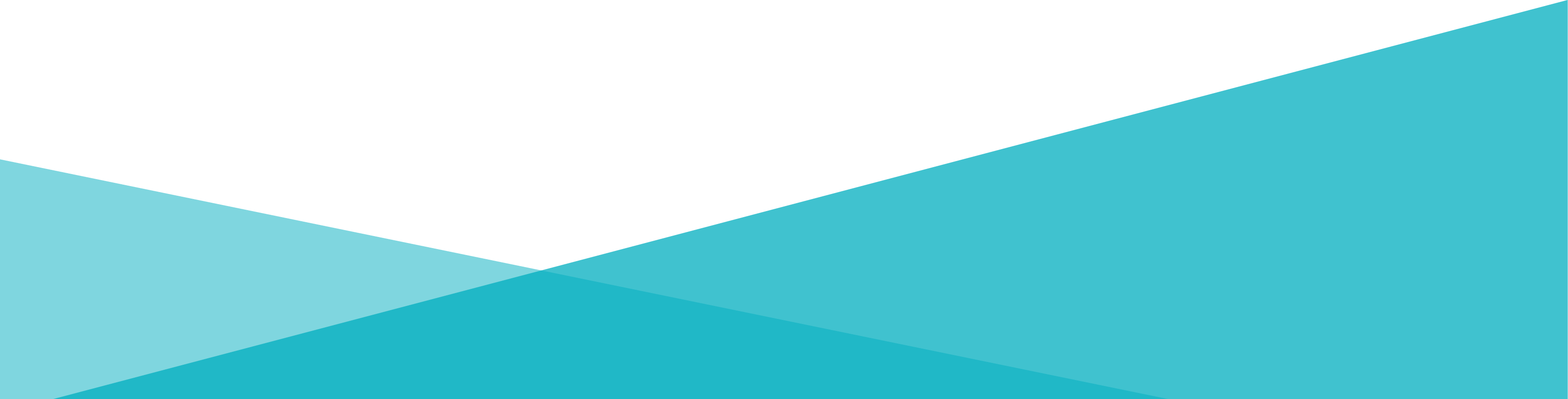 For Scotland's learners, with Scotland's educators
[Speaker Notes: This is a front cover page and can only be used once. Use the corresponding blue internal and back pages if you are using this page. You may add a title and a subtitle if needed only. Do not add anything else or move elements around.]
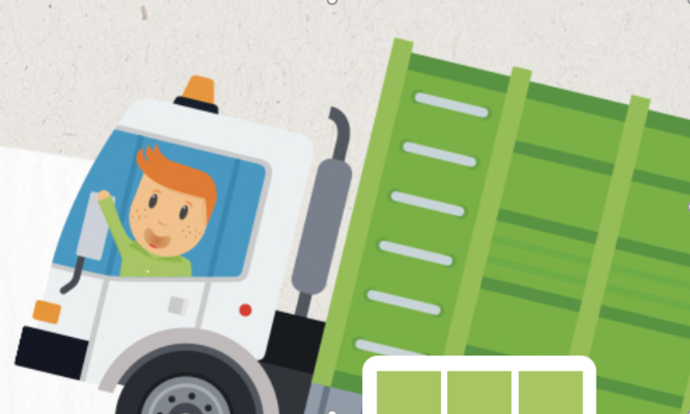 On trie les déchets et on recycle!
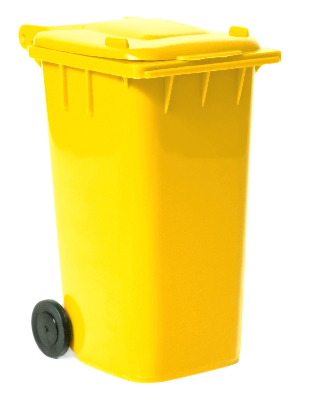 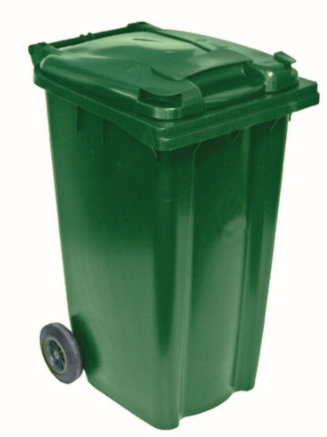 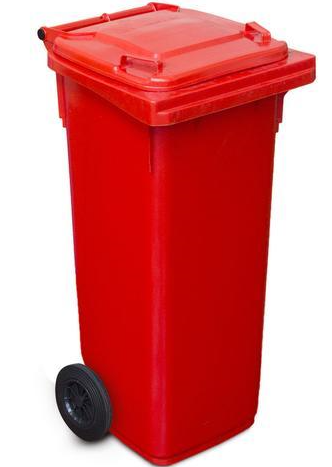 Ordures mixtes
Verre
Emballages
Papiers
[Speaker Notes: Intro based on colour recognition and introduces more focused listening and paired talking activity/ card game
Vocab building through visuals
Qu’est-ce qui manque?
Transcript]
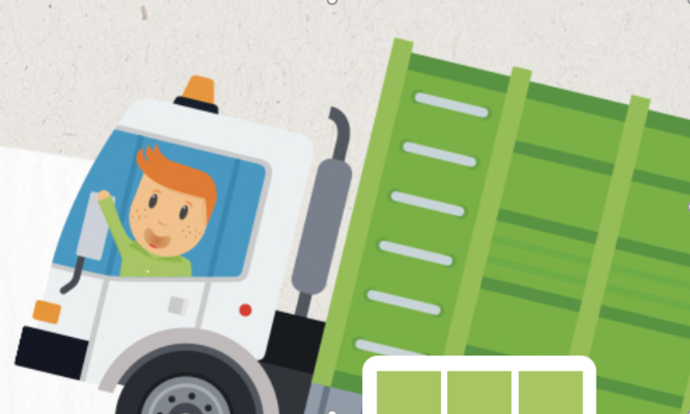 Dans le conteneur bleu on met
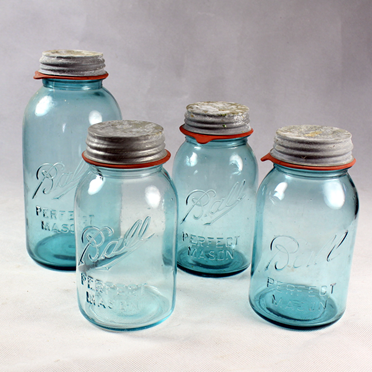 des boîtes à conserves
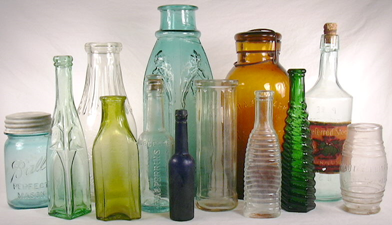 Verre
des bouteilles
[Speaker Notes: Intro based on colour recognition and introduces more focused listening and paired talking activity/ card game
Vocab building through visuals
Qu’est-ce qui manque?
Transcript]
Dans le conteneur jaune on met…..
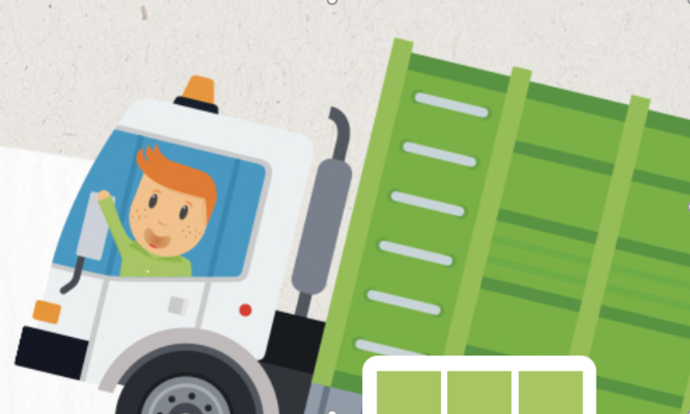 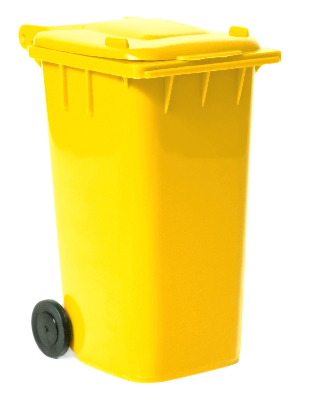 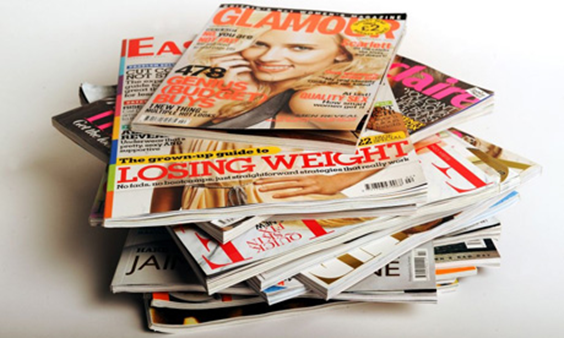 des magazines
Papiers
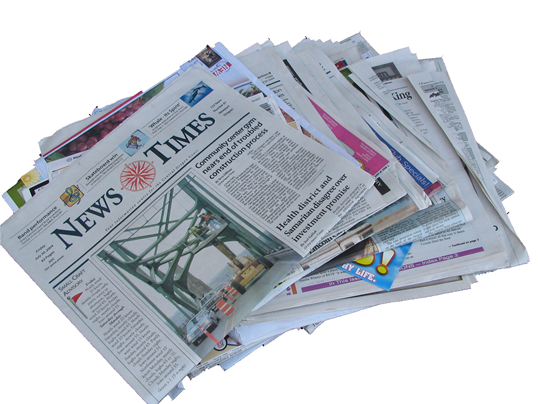 des journaux
[Speaker Notes: Intro based on colour recognition and introduces more focused listening and paired talking activity/ card game
Vocab building through visuals
Qu’est-ce qui manque?
Transcript]
Dans le conteneur vert on met…..
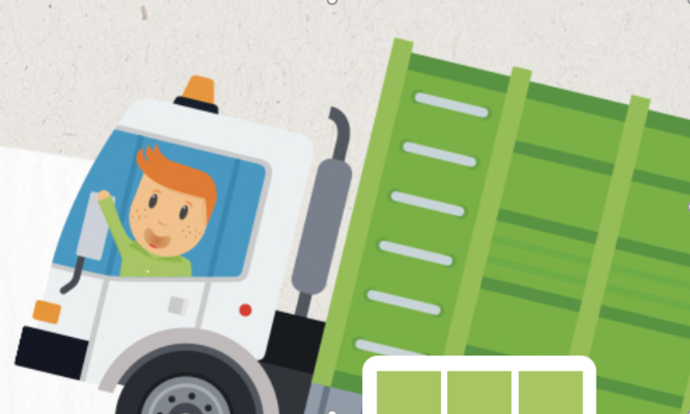 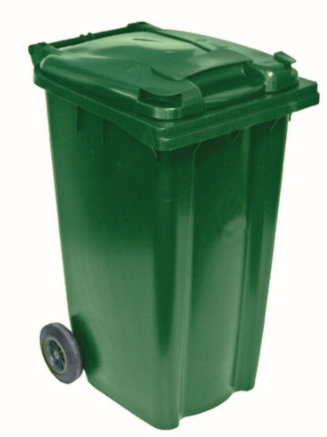 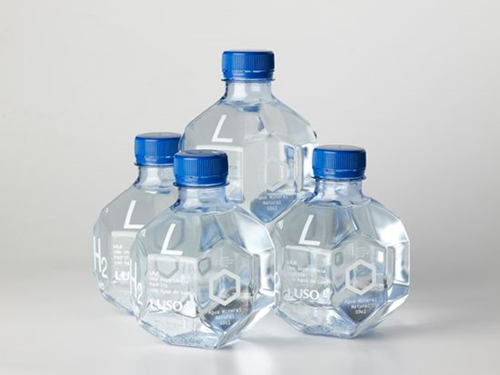 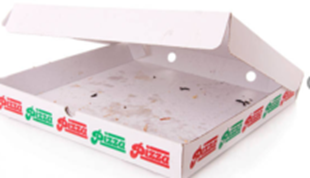 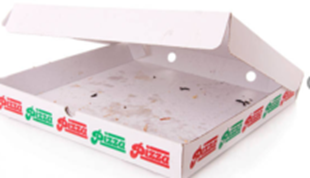 des bouteilles en plastique
des boîtes de pizza
Emballages
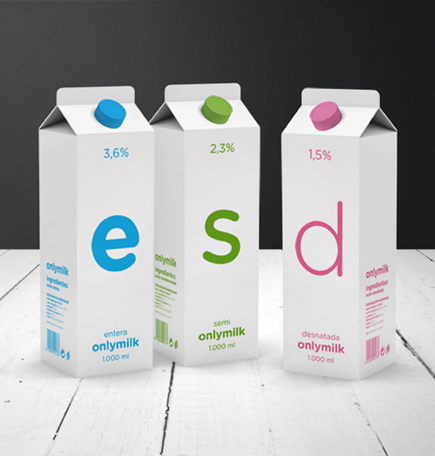 des canettes
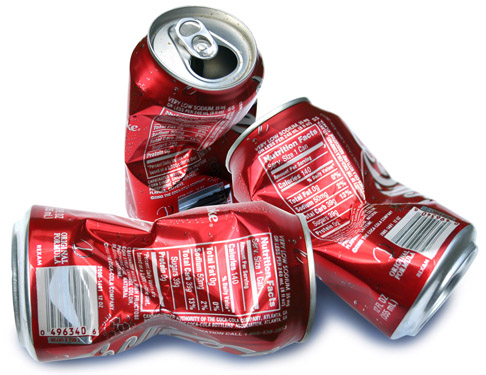 des briques de lait
[Speaker Notes: Intro based on colour recognition and introduces more focused listening and paired talking activity/ card game
Vocab building through visuals
Qu’est-ce qui manque?
Transcript]
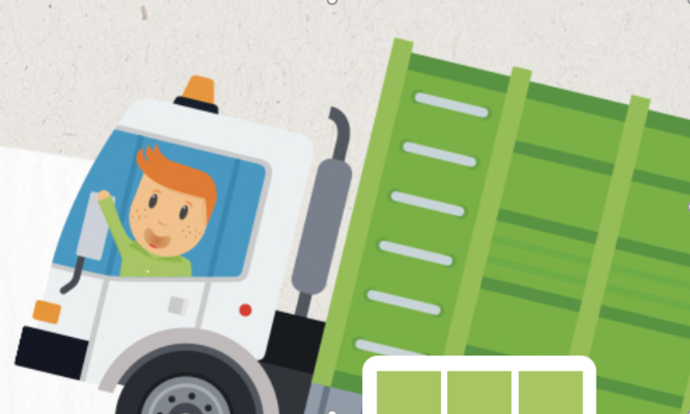 Dans le conteneur rouge on met….
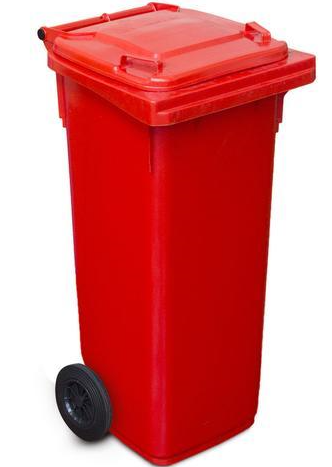 des piles
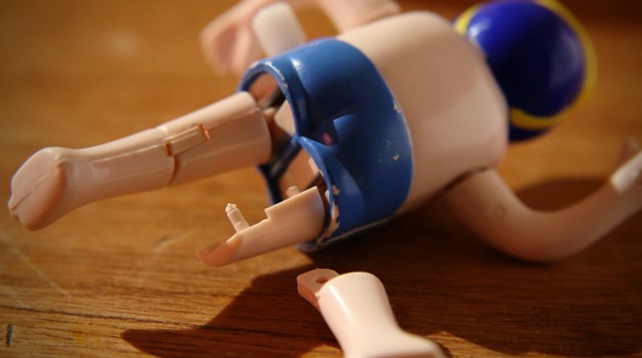 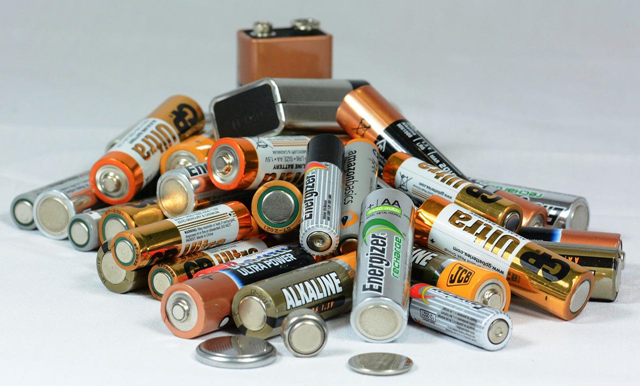 Ordures mixtes
des bombes aérosols
un jouet cassé
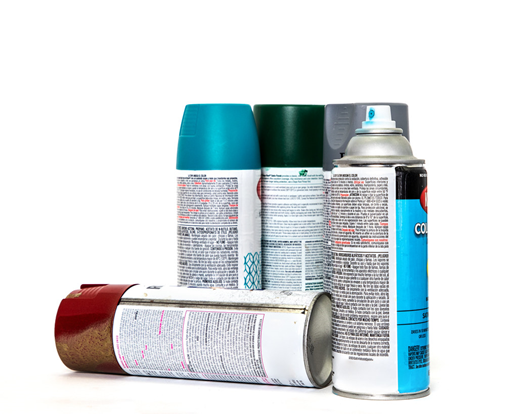 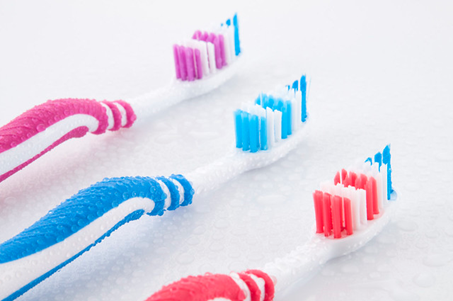 des brosses à dents
[Speaker Notes: Intro based on colour recognition and introduces more focused listening and paired talking activity/ card game
Vocab building through visuals
Qu’est-ce qui manque?
Transcript]
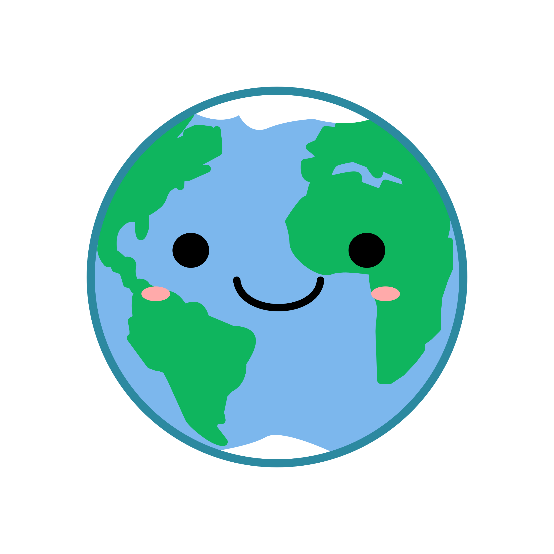 Pour protéger la planète…………..




Je recharge les piles de mes jouets
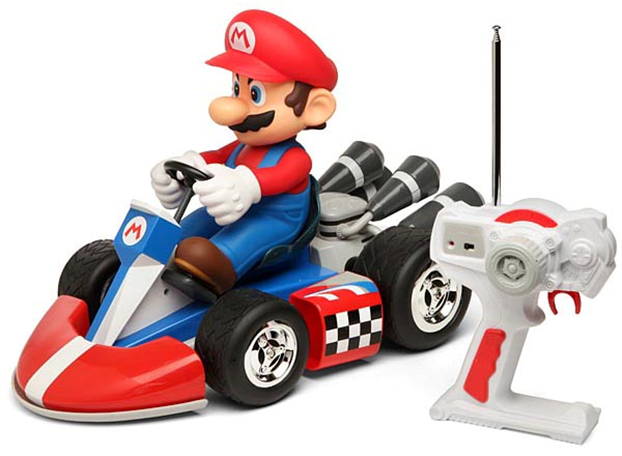 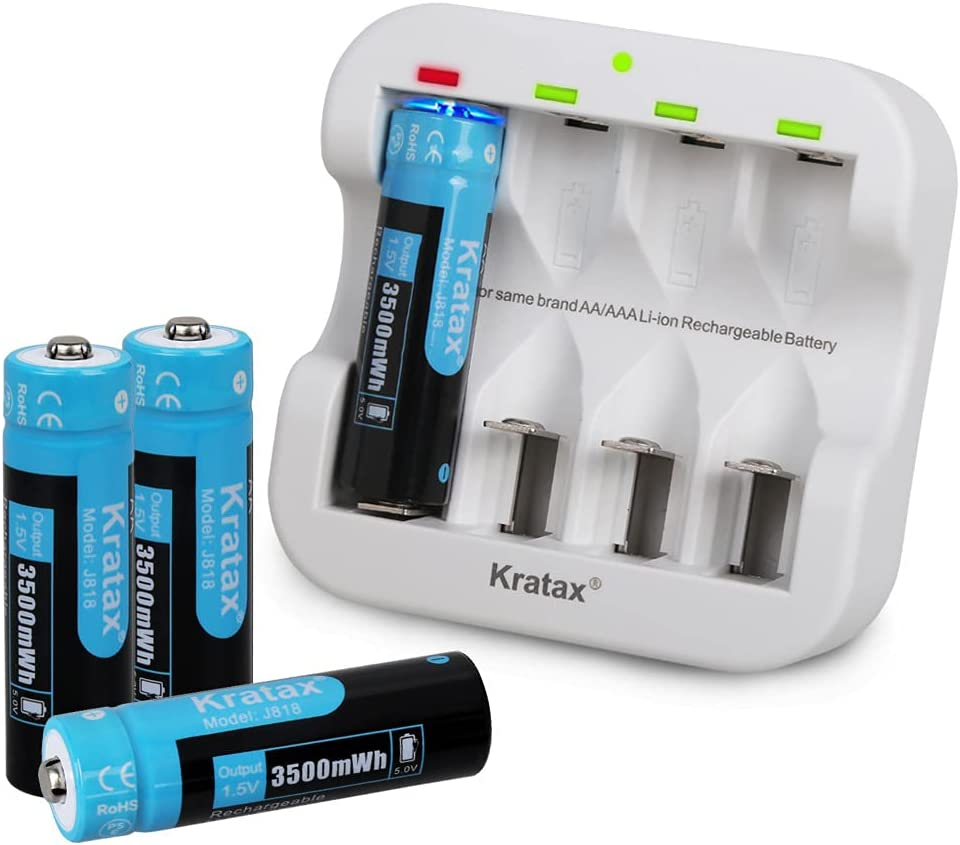 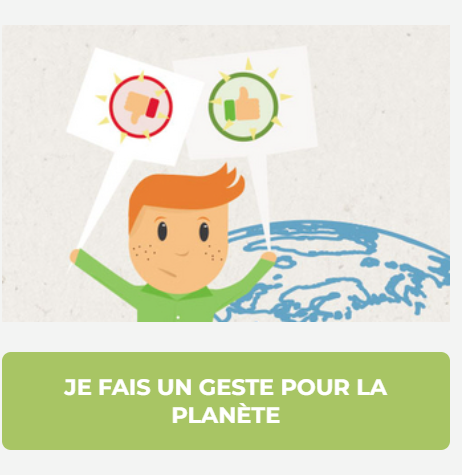 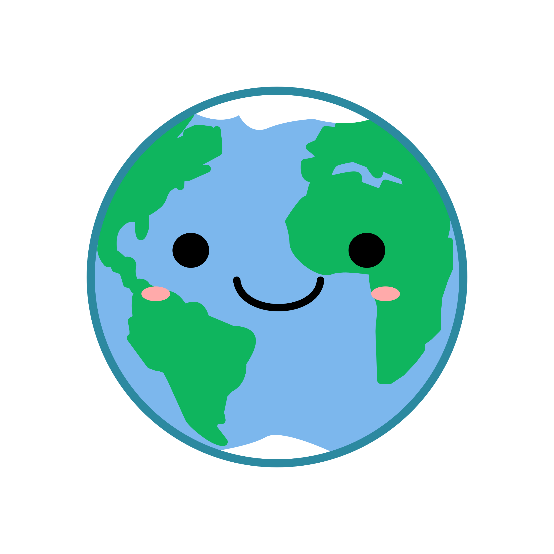 Pour protéger la planète…………..




Je recycle mes canettes de coca
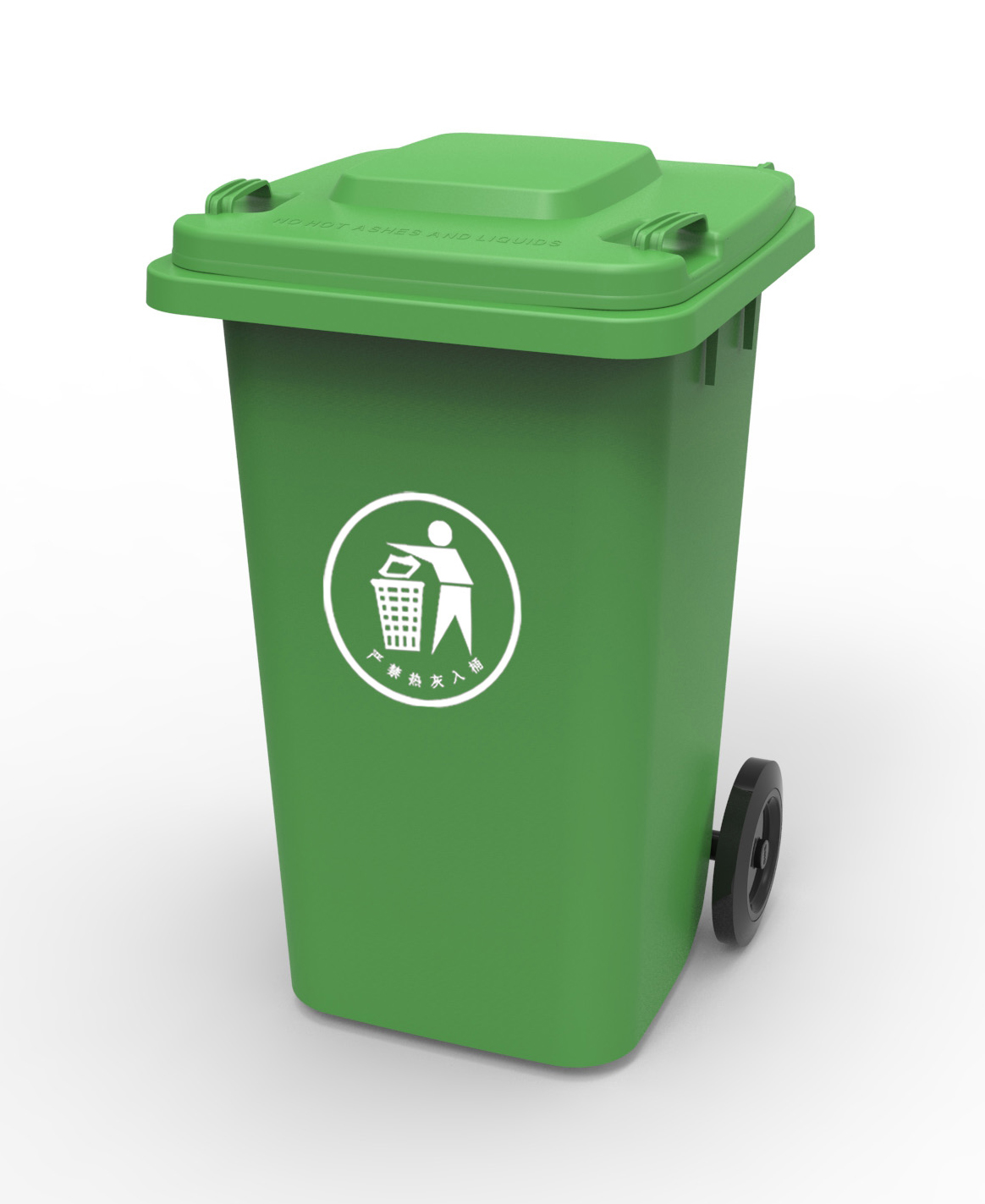 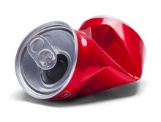 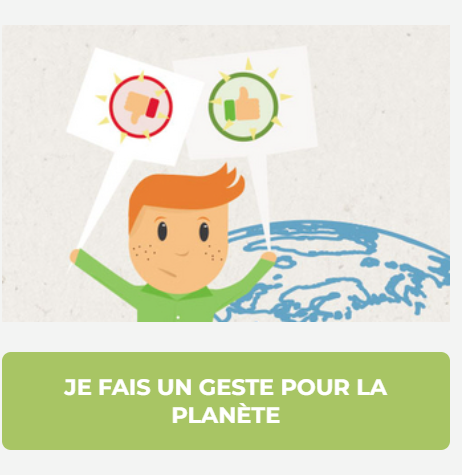 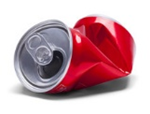 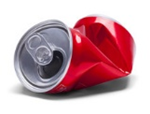 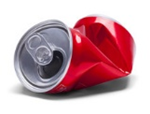 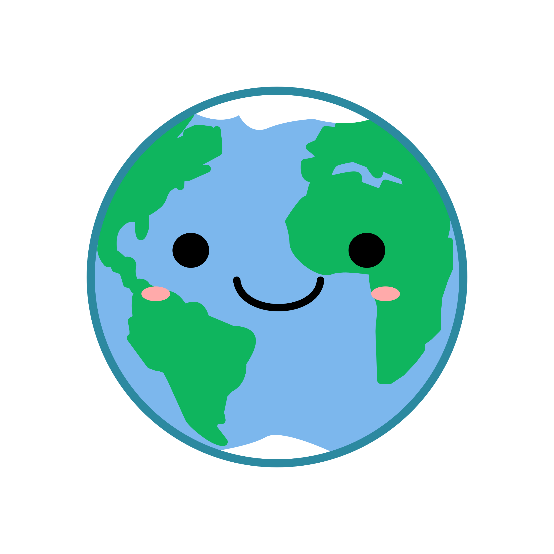 Pour protéger la planète…………..



Je consomme l’eau du robinet
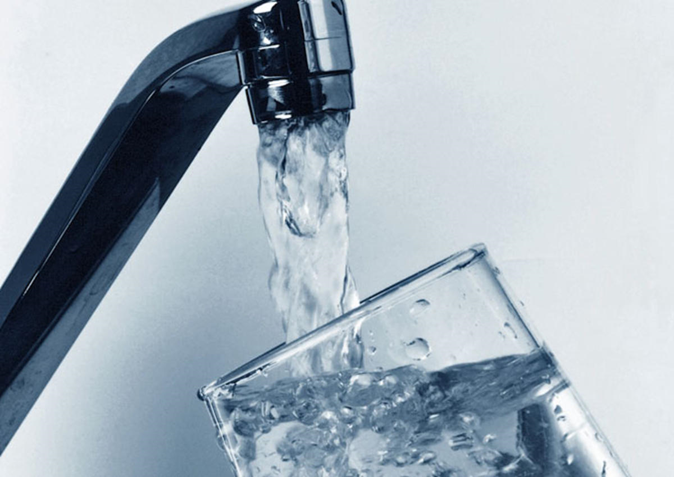 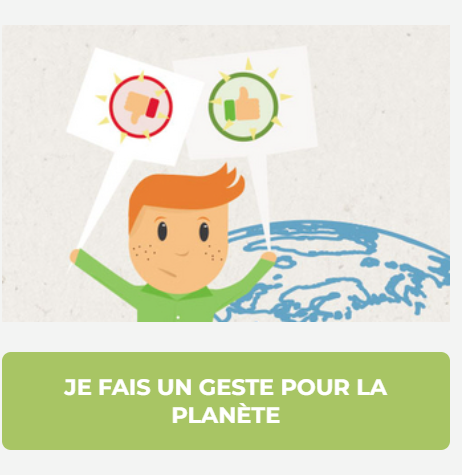 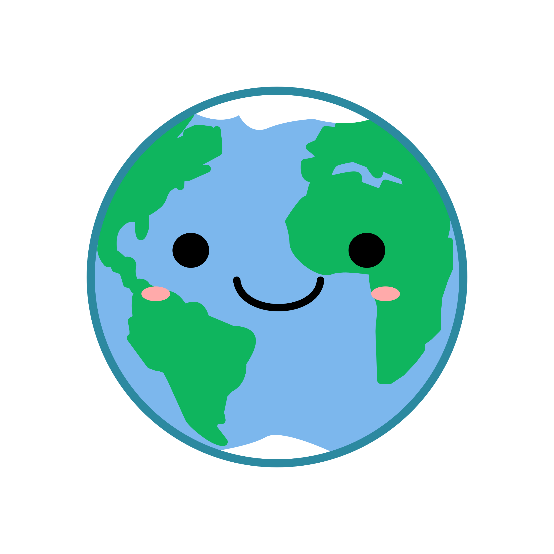 Pour protéger la planète…………..



Je donne mes vieux jouets
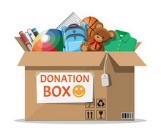 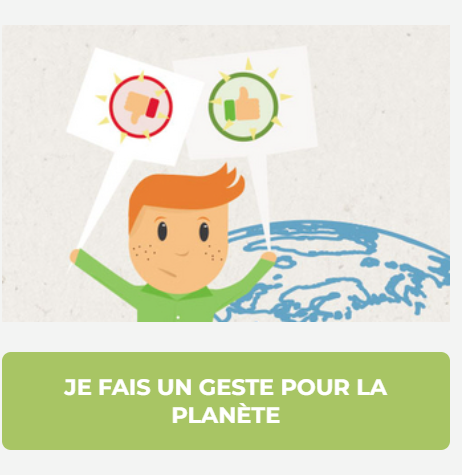 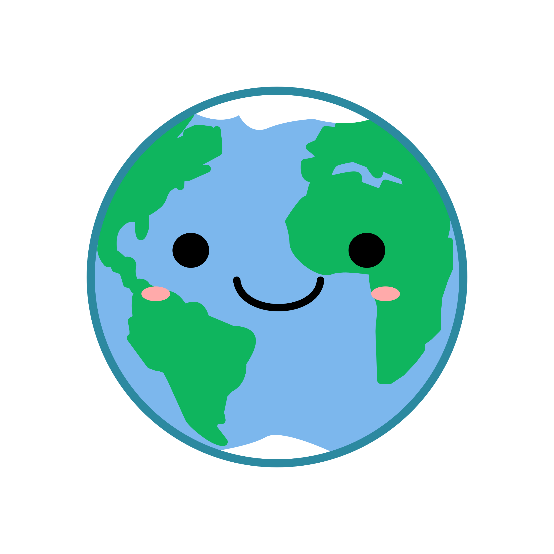 Pour protéger la planète…………..



Je vais à l’école à vélo
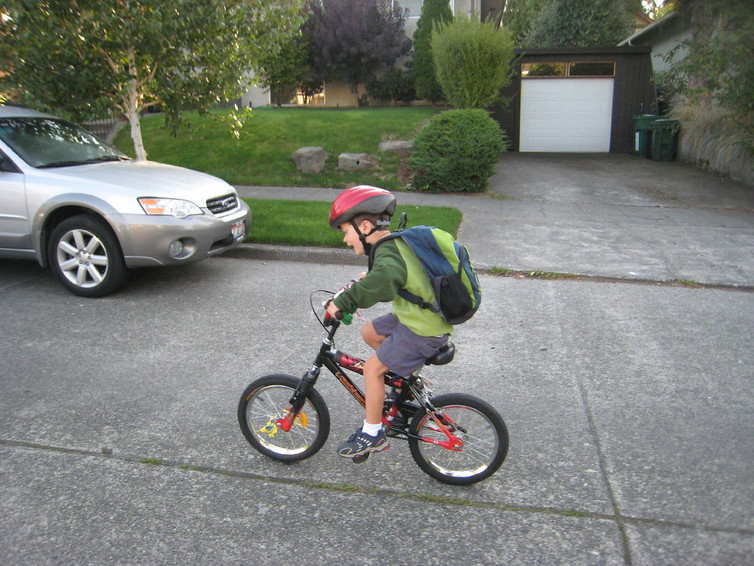 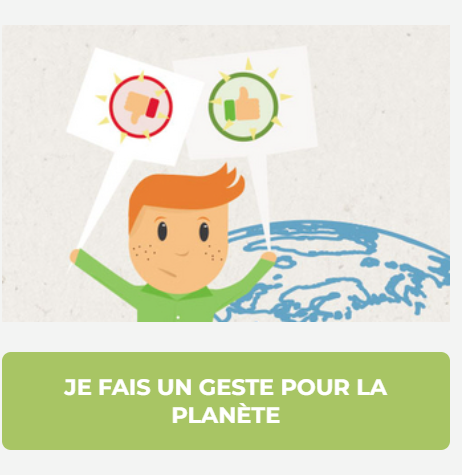 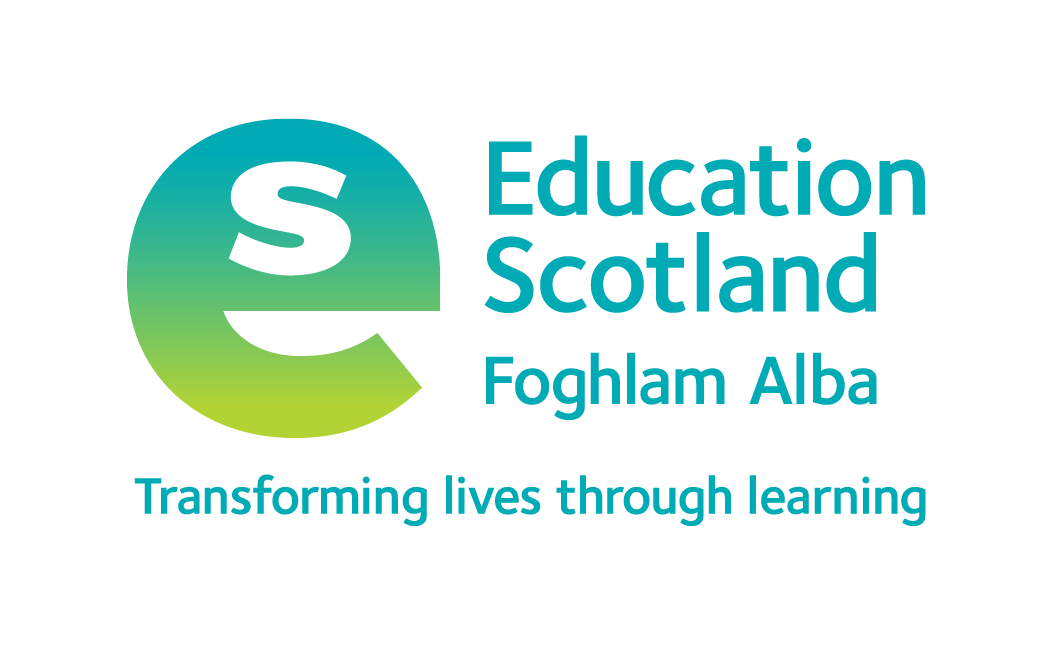 Education Scotland
Denholm House
Almondvale Business Park
Almondvale Way
Livingston EH54 6GA

T   +44 (0)131 244 5000
E   enquiries@educationscotland.gsi.gov.uk
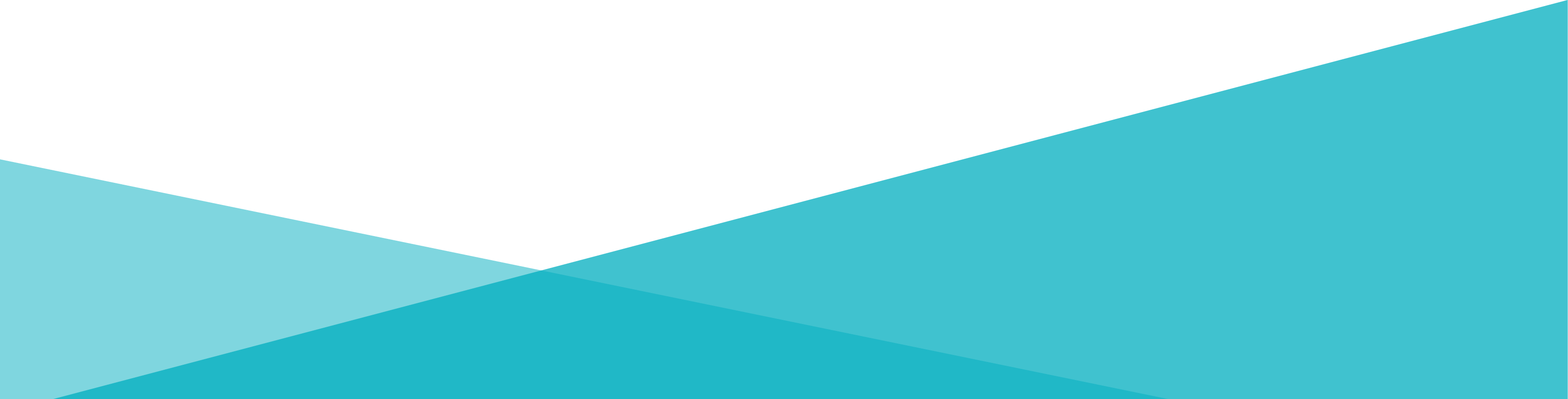 For Scotland's learners, with Scotland's educators
[Speaker Notes: This is a back cover page in blue. You may edit the address if needed only. It can only be once and at the end of the PowerPoint presentation. Use the corresponding blue internal and back pages if you are using this page.]